Qualified lawyers: How to cross qualify as a solicitor
September 2024
How to become a solicitor
A qualified lawyer is someone who holds a professional legal qualification which confers rights to practise in England and Wales or in another jurisdiction.

To become a solicitor, qualified lawyers need to:
have a degree (does not need to be in law) or an equivalent qualification and/or experience
pass the SQE1 and SQE2 assessments, unless granted an exemption – for SQE2 exemptions, will also need to demonstrate proficiency in English or Welsh 
meet our suitability requirements
What is the SQE?
A single, robust examination for all aspiring solicitors

Consists of two parts: 
SQE1 assesses functioning legal knowledge
SQE2 assesses practical legal skills 

All candidates must meet the same high standards in a consistent way

Candidates can choose how to prepare for the assessments
Functioning legal knowledge assessment
SQE1
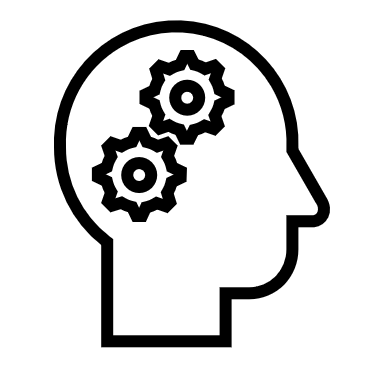 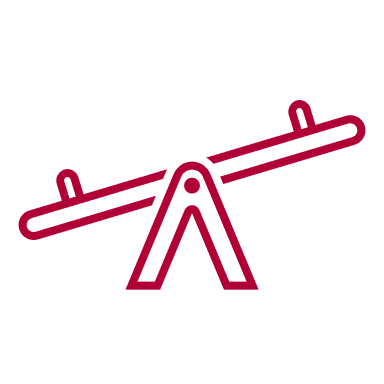 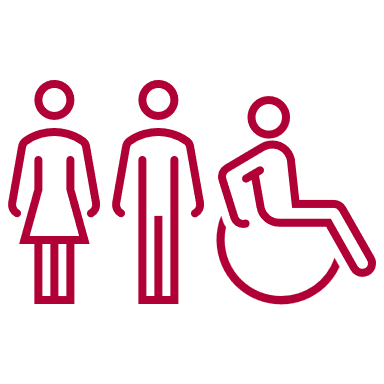 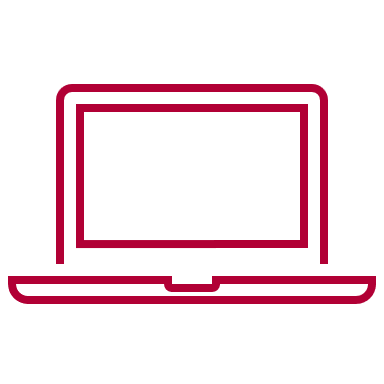 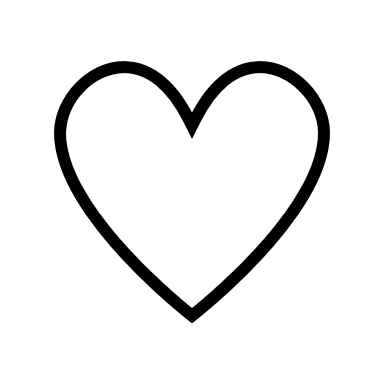 Two 180-question examinations - 10 hours in total
FLK - test ability to identify legal principles and apply them to client problems and transactions
Unflagged ethics questions throughout
Practical legal skills assessment
SQE2
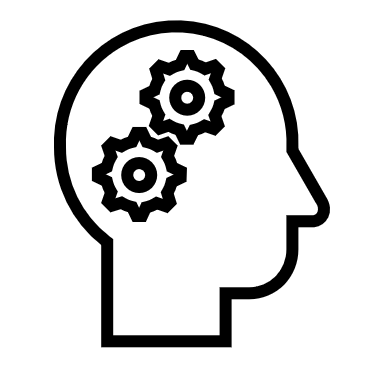 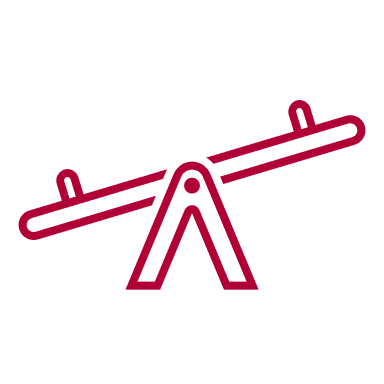 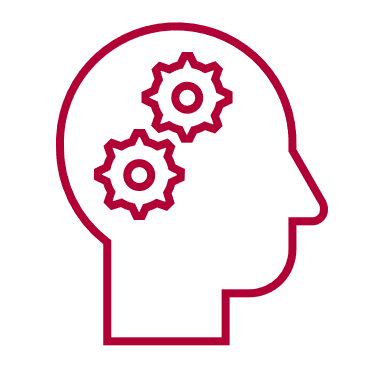 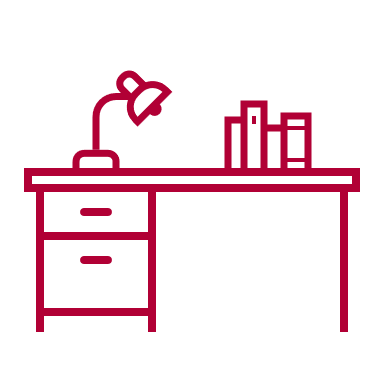 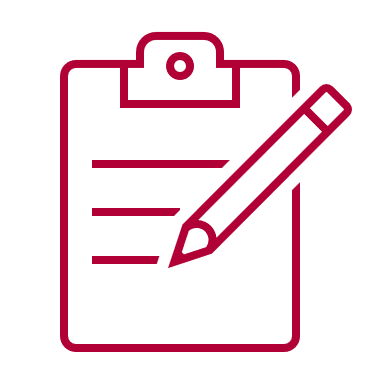 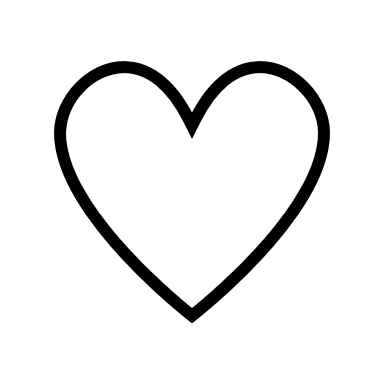 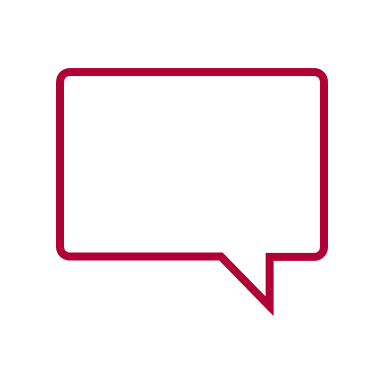 +
Simulating tasks carried out by a solicitor in practice
Tests practical legal skills and functioning legal knowledge equally
Unflagged ethics questions throughout
16 written and oral tests - 14 hours in total
SQE exemptions
Qualified lawyers are eligible to apply for exemptions from the SQE assessments

They must demonstrate that they meet the same standards that are assessed in the SQE assessment they wish to be exempted from

We cannot grant an exemption from an assessment that someone has failed. They would have to must retake it and pass to be eligible to qualify as a solicitor
SQE2 exemptions
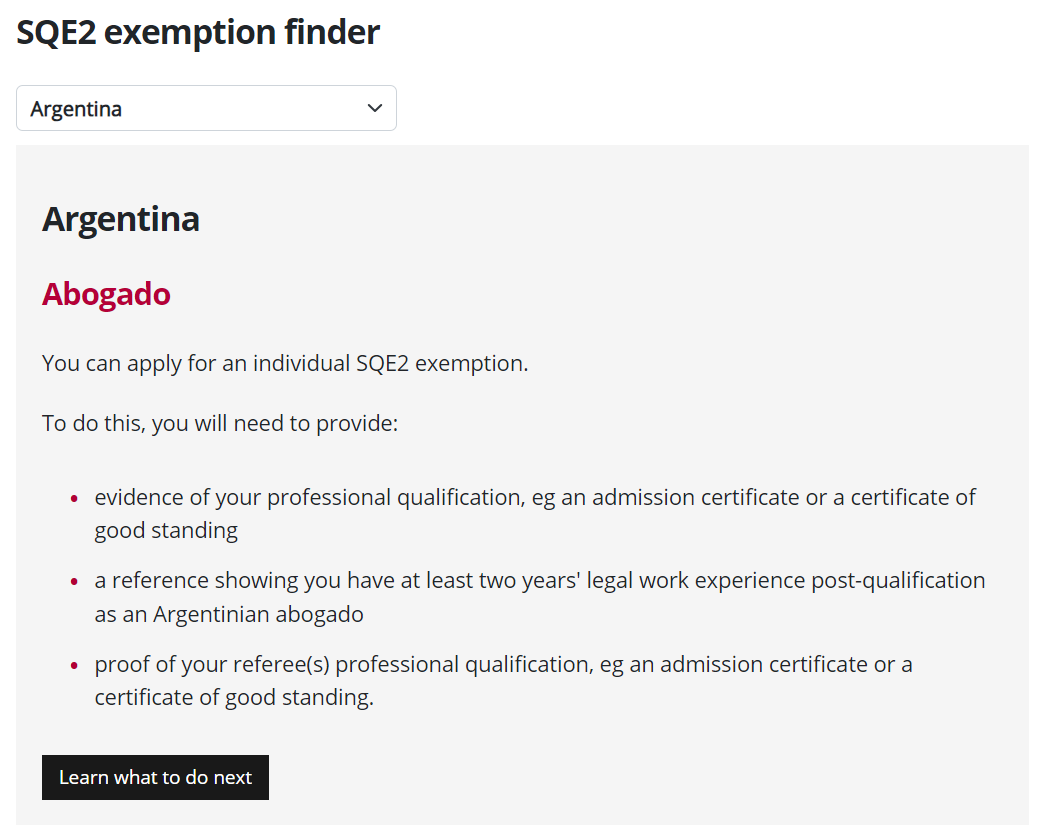 Use our SQE2 exemption finder to see what evidence you need to provide for your specific qualification

sra.org.uk/sqe-exemptions
Applying for SQE2 exemptions
SQE2 exemptions

Step by step guidance for making an application is on our website

Make sure you have added your jurisdiction in your mySRA profile

Check the SQE2 exemption finder to see if you are applying for an agreed exemption or an individual one
Evidence for an SQE2 exemption
Qualification evidence such as an admission certificate or certificate of good standing (CoGS)
Reference letter from employer
Referees' qualification if they are legally qualified, such as an admission certificate or CoGS
If referee is regulated by us, they only need to provide their SRA number
Practising under your home qualification
England and Wales is an open jurisdiction for legal practice
You can practise as a lawyer under your existing home qualification, so long as not carrying on reserved activities
Legal Services Act 2007 reserves some activities to solicitors and other qualified lawyers of England and Wales 
If you are a lawyer who wants to be a manager or owner of an authorised law firm, you can register with us as a registered foreign lawyer (RFL)
Registered foreign lawyers
If you are an RFL, you can: 
practise the law of your home state, including legal work reserved to lawyers, provided you can do this within the rules of your current profession
advise on English and Welsh law
provide and supervise other unreserved legal services, including acting in first-tier immigration tribunal cases, and preparing documents for immigration tribunal proceedings
More information
SRA information for qualified lawyers: sra.org.uk/qualified-lawyers

SQE assessment exemptions: sra.org.uk/sqe-exemptions  

Queries about becoming a solicitor, the SQE route, including exemptions, and registering as an RFL: sra.org.uk/contact-us 

SQE assessments information, including dates and venues: sqe.sra.org.uk 

Queries about RFL activities/duties: professional.ethics@sra.org.uk